Quicksort
Dr. Yingwu Zhu
Quicksort
A more efficient exchange sorting scheme than bubble sort 
A typical exchange involves elements that are far apart 
Fewer interchanges are required to correctly position an element.
Quicksort uses a divide-and-conquer strategy
A recursive approach 
The original problem partitioned into simpler sub-problems,
Each sub problem considered (conquered) independently. 
Subdivision continues until sub problems obtained are simple enough to be solved directly
 How simple?
2
Quicksort: Divide/Split
Choose some element called a pivot 
Perform a sequence of exchanges so that 
All elements that are less than this pivot are to its left.
All elements that are greater than the pivot are to its right. 
Divides the (sub)list into two smaller sub lists, 
Each of which may then be sorted independently in the same way.
3
Quicksort
If the list has 0 or 1 elements, 
			return. // the list is sorted, simple enough!
Else do:
	Pick an element in the list to use as the pivot.
 	Split the remaining elements into two disjoint groups:
	SmallerThanPivot = {all elements <= pivot}
	LargerThanPivot = {all elements > pivot}
 
 Return the list rearranged as:
      Quicksort(SmallerThanPivot), 
      pivot, 
      Quicksort(LargerThanPivot).
Split
4
Quicksort Example
Given to sort:75, 70, 65,            , 98, 78, 100, 93, 55, 61, 81, 
Select, arbitrarily, the first element, 75,  as pivot.
Search from right for elements <= 75, stop at first element <=75
Search from left for elements > 75, stop at first element >75
Swap these two elements, and then repeat this process
68
84
5
Quicksort Example
75, 70, 65, 68, 61, 55, 100, 93, 78, 98, 81, 84   

When done, swap with pivot
This SPLIT operation placed pivot 75 so that all elements to the left were <= 75 and all elements to the right were  > 75.
75 is now placed appropriately 
Need to sort sublists on either side of 75
6
Quicksort Example
Need to sort (independently):
		 55, 70, 65, 68, 61    and
		100, 93, 78, 98, 81, 84
Let pivot be 55, look from each end for values larger/smaller than 55, swap
Same for 2nd list, pivot is 100
Sort the resulting sublists in the same manner until sublist is trivial (size 0 or 1)
7
Quicksort
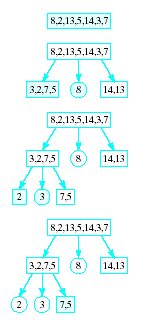 Note visual example ofa quicksort on an array
etc. …
8
Reflection of Quicksort
Perform spilt() operation on a (sub)list, such that:left-sublist, pivot, right-sublist
Recursively and independently perform split() on left-sublist and right-sublist, until their sizes become 0 or 1 (simple enought). 
So, the basic operation is split!
int split(int x[], int low, int high)
[low, high] specifies the sublist. 
Returns the final position of the pivot
9
Implementing Quicksort
Basic operation: split
Choose the pivot (e.g., the first element)
Scan the (sub)list from both ends, swap elements such that the resulting left sublist < pivot and right sublist >= pivot
int split (int x[], int first, int last)
Recursive Quicksort
void quicksort(int x[], int n)
11
Quicksort: T(n)
Best-case ? 
Worst-case ?
12
Quicksort Performance
O(nlog2n) is the best case computing time
If the pivot results in sublists of approximately the same size.  

O(n2) worst-case 
List already ordered, elements in reverse 
When Split() repetitively results, for example, in one empty sublist
13
Improvements to Quicksort
An arbitrary pivot gives a poor partition for nearly sorted lists (or lists in reverse)
Virtually all the elements go into either SmallerThanPivot or LargerThanPivot
all through the recursive calls. 
Quicksort takes quadratic time to do essentially nothing at all.
14
Improvements to Quicksort
Better method for selecting the pivot is the median-of-three rule, 
Select the median of the first, middle, and last elements in each sublist as the pivot.

Often the list to be sorted is already partially ordered
Median-of-three rule will select a pivot closer to the middle of the sublist than will the “first-element” rule.
15
Improvements to Quicksort
For small files (n <= 20), quicksort is worse than insertion sort; 
small files occur often because of recursion. 

Use an efficient sort (e.g., insertion sort) for small files. 
Better yet, use Quicksort() until sublists are of a small size and then apply an efficient sort like insertion sort.
16
Non-recursive Quicksort
Think about non-recursive alg.?
17